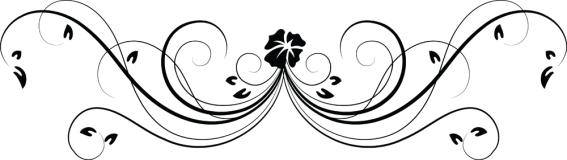 ตอนที่ 3
แนวทางการจัดทำแผนพัฒนาการจัดการศึกษาของสถานศึกษา
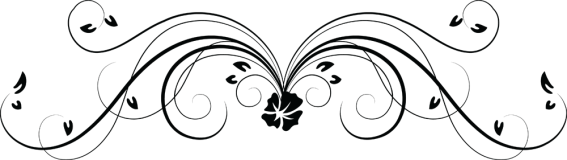 โดย ดร.ไพเราะ มีบางยาง
ดร.ไพเราะ มีบางยาง
ความหมายแผนพัฒนาฯ
หมายถึง แผนที่มุ่งเน้นการพัฒนาคุณภาพการศึกษาตามมาตรฐานคุณภาพการศึกษาของสถานศึกษา ซึ่งมีกรอบระยะเวลา 3-5 ปี  โดยกำหนดวิธีการ โครงการ  กิจกรรมที่เหมาะสมสอดคล้องกับบริบทของสถานศึกษา
ดร.ไพเราะ มีบางยาง
2. องค์ประกอบของแผนพัฒนาฯ ตามแนว สช.
ส่วนที่ 1 ภาพรวมของโรงเรียน		
ส่วนที่ 2 ทิศทางการพัฒนาคุณภาพการจัดการศึกษา
ส่วนที่ 3 การกำหนดตัวชี้วัดความสำเร็จ และโครงการ กิจกรรม 
ส่วนที่ 4 การกำหนดแผนการดำเนินงาน และงบประมาณ
ส่วนที่ 5 แหล่งวิทยาการภายนอกที่ให้การสนับสนุนทางวิชาการ
ส่วนที่ 6 การกำหนดบทบาทหน้าที่บุคลากรของโรงเรียนและผู้มี
              ส่วนเกี่ยวข้อง
ส่วนที่ 7 การกำกับ ติดตาม และประเมินผลการดำเนินงาน
ส่วนที่ 8 การนำแผนพัฒนาการจัดการศึกษาของโรงเรียนไปใช้
ดร.ไพเราะ มีบางยาง
รูปแบบ/องค์ประกอบของแผนพัฒนาการจัดการศึกษาของสถานศึกษาเอกชน
ดร.ไพเราะ มีบางยาง
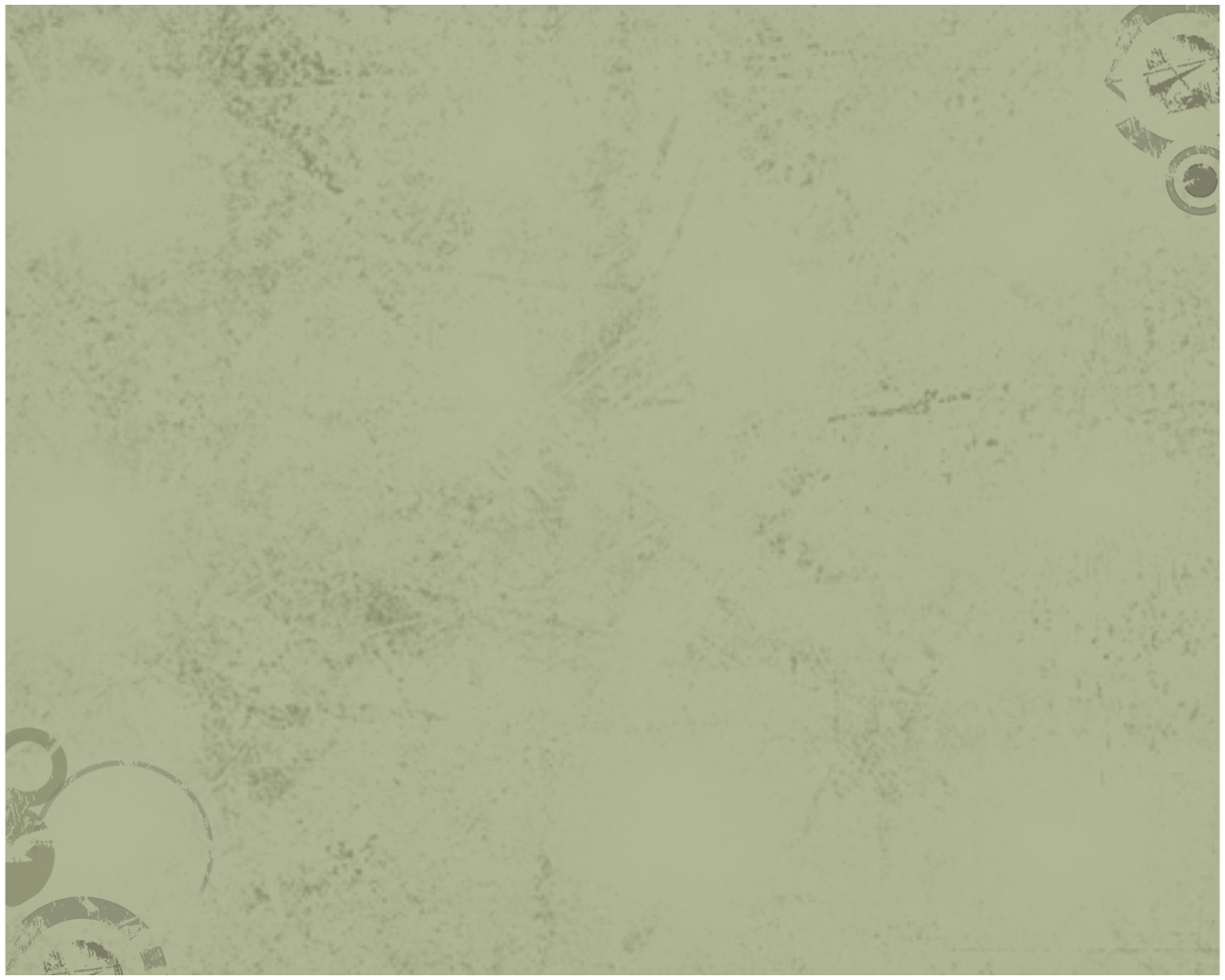 แผนพัฒนาการจัดการศึกษาของสถานศึกษา
โรงเรียน...........................................
ปีการศึกษา .......................ถึง.......................
สังกัด สำนักงานคณะกรรมการส่งเสริมการศึกษาเอกชน






เลขที่.............ซอย................................ถนน................................................
แขวง/ตำบล........................................เขต/อำเภอ.....................................
จังหวัด.................................................รหัสไปรษณีย์..................................
โทรศัพท์.............................................โทรสาร............................................
e-mail...............................................เว็บไซต์.............................................
ตัวอย่างแผนพัฒนา
การจัดการศึกษา
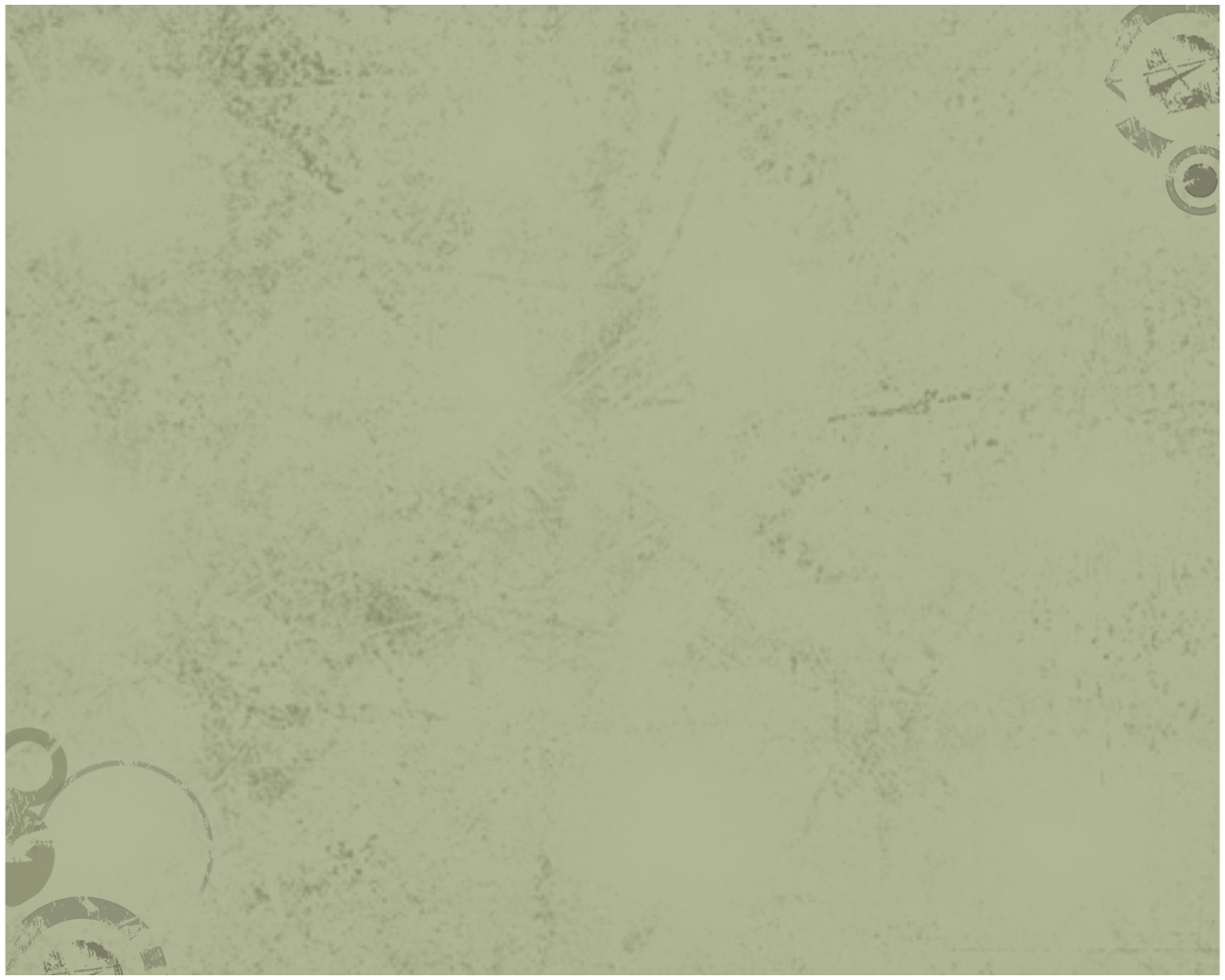 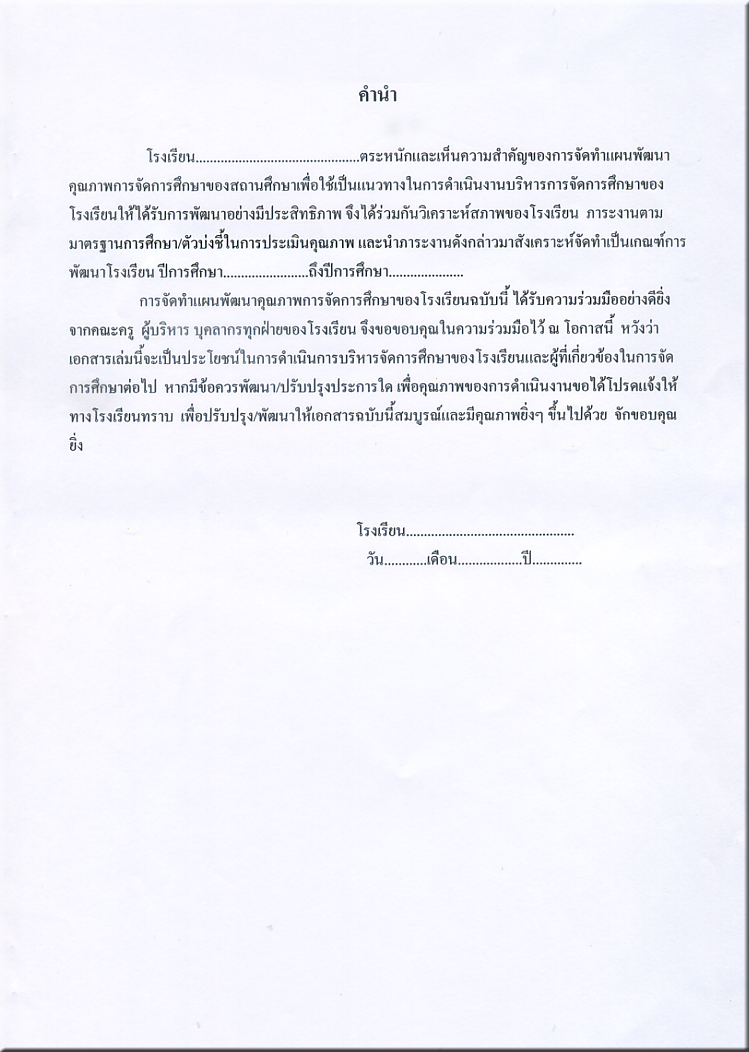 ตัวอย่างแผนพัฒนา
การจัดการศึกษา
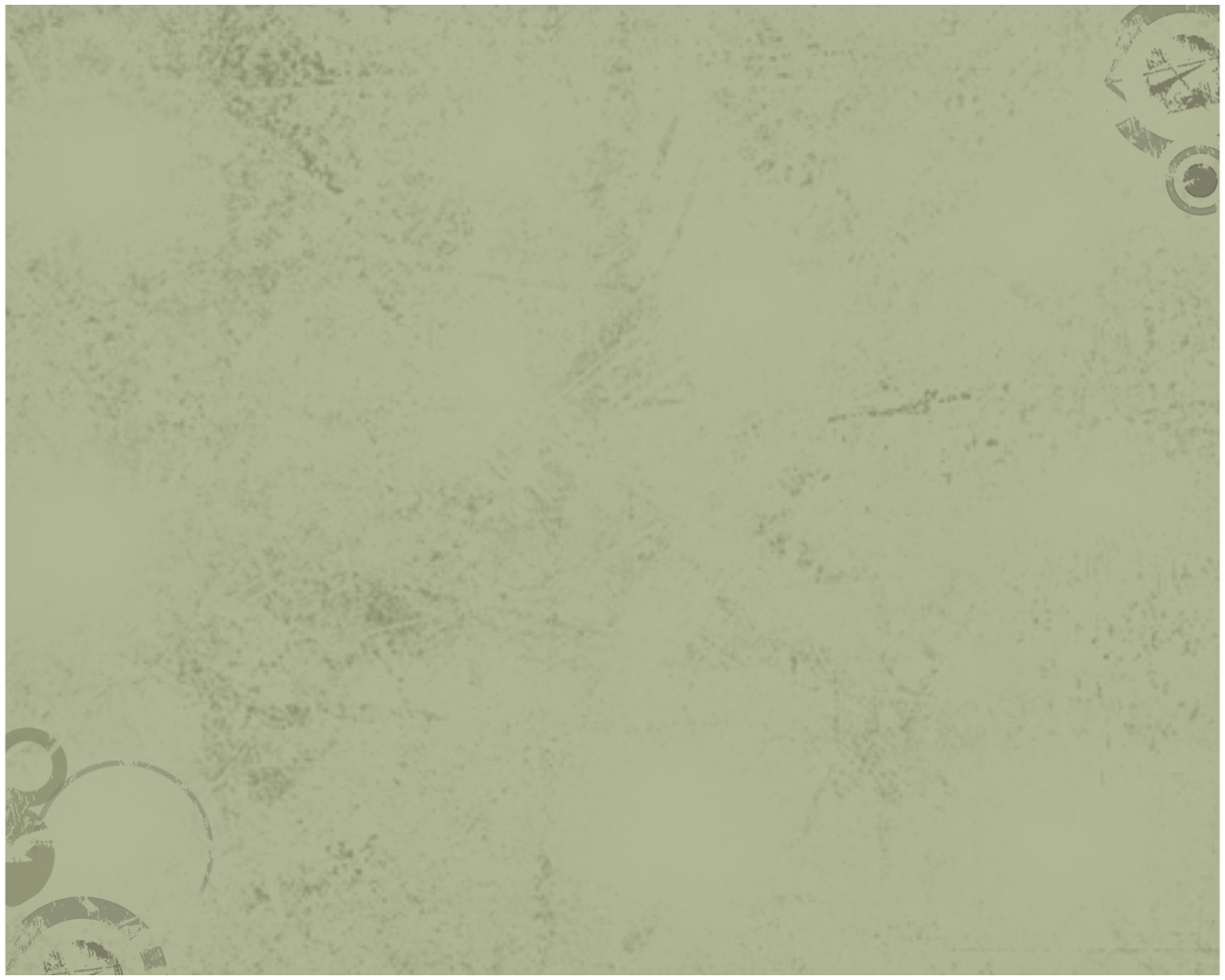 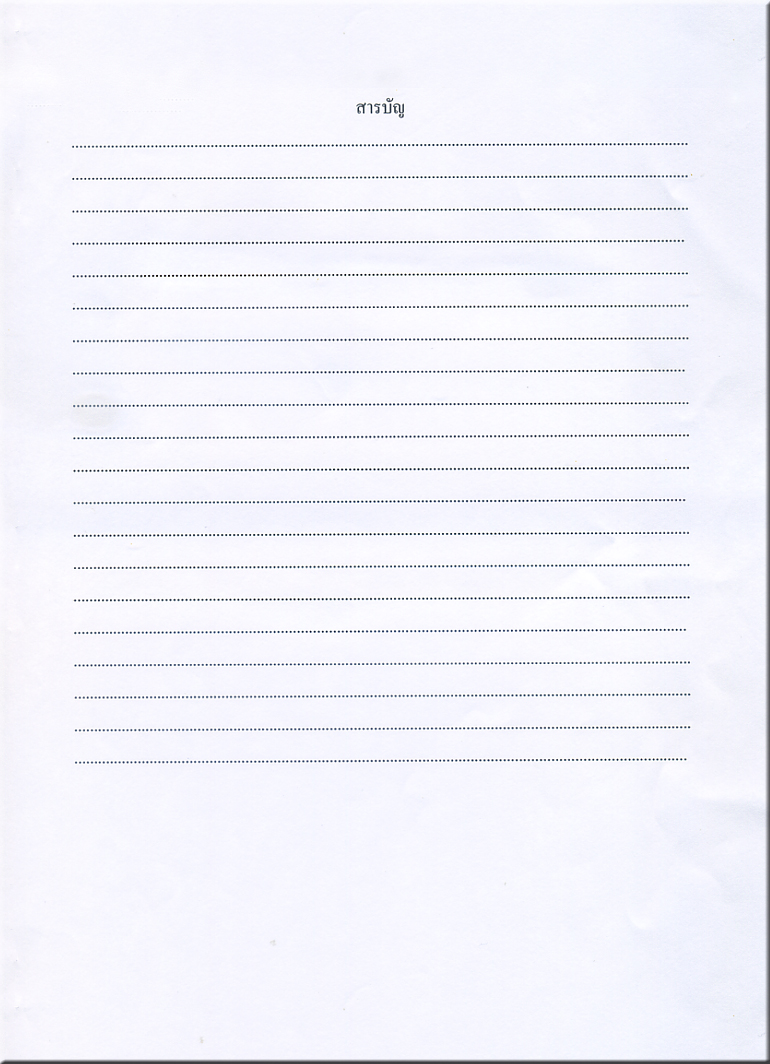 ตัวอย่างแผนพัฒนา
การจัดการศึกษา
ส่วนที่ 1 ภาพรวมของโรงเรียน (หน้า11)
ภาพรวมของโรงเรียน ควรประกอบด้วย
1.1 ประวัติ ความเป็นมานโยบายหรือเป้าหมายของโรงเรียน
      1.1  ประวัติความเป็นมาของโรงเรียน  
      1.2  นโยบายหรือเป้าหมายของโรงเรียน
1.2 ข้อมูลครู บุคลากรและนักเรียน.......................................
1.3 แผนที่ตั้งของโรงเรียน.....................................................
1.4 อาคารเรียน อาคารประกอบ ห้องเรียน ห้องประกอบ......
1.5 โครงสร้างการบริหาร.......................................................
1.6 สิ่งอำนวยความสะดวก....................................................
1.7 ความสำเร็จในการจัดการศึกษา........................................
ดร.ไพเราะ มีบางยาง
ส่วนที่ 1 ภาพรวมของโรงเรียน (ต่อ)
1.8 ทรัพยากรและงบประมาณ...............................................
1.9 ผลการประเมินคุณภาพการศึกษา....................................
     1.9.1 ผลการประเมินคุณภาพภายในของโรงเรียน และต้นสังกัด................................................................................
      1.9.2 ผลการประเมินคุณภาพภายนอก............................
1.10 ผลการประเมินพัฒนาการและผลการทดสอบ
      1.10.1 ผลการประเมินพัฒนาการ..................................
      1.10.2 ผลการทดสอบทางการศึกษาระดับชาติขั้นพื้นฐาน................................................................................
ดร.ไพเราะ มีบางยาง
8.1  แผนการใช้งบประมาณของโรงเรียน
ดร.ไพเราะ มีบางยาง
8.2  แผนการใช้ทรัพยากรของโรงเรียน
ดร.ไพเราะ มีบางยาง
8.3 แผนการรับนักเรียน
ดร.ไพเราะ มีบางยาง
8.4  แผนการรับครูและบุคลากร
ดร.ไพเราะ มีบางยาง
ส่วนที่ 1 ภาพรวมของโรงเรียน (ต่อ)
1.9  ผลการประเมินคุณภาพการศึกษา
    1.9.1 ผลการประเมินคุณภาพภายในของโรงเรียน.......................
             ...........................................................................................      
     1.9.2 ผลการประเมินคุณภาพภายนอก.......................................
             ...........................................................................................
ดร.ไพเราะ มีบางยาง
ส่วนที่ 1 ภาพรวมของโรงเรียน (ต่อ)
1.10 ผลการประเมินพัฒนาการและผลการทดสอบ 
1.10.1 ผลการประเมินพัฒนาการ...........................................................
       .........................................................................................................
1.10.2 ผลการทดสอบทางการศึกษาระดับชาติขั้นพื้นฐาน....................
      ..........................................................................................................
ดร.ไพเราะ มีบางยาง
ดร.ไพเราะ มีบางายง
ดร.ไพเราะ มีบางายง
1. การวิเคราะห์สภาพปัจจุบันปัญหา (SWOT)
   - จุดแข็ง (Strengths) หมายถึง สิ่งที่สถานศึกษาทำได้ดี เป็นที่ยอมรับของชุมชน และสังคม เช่น ผลสัมฤทธิ์ทางการเรียนของนักเรียนที่สูงขึ้น ครูมีวุฒิและประสบการณ์สูง เป็นต้น
  - จุดอ่อน (Weaknesses) หมายถึง จุดบกพร่องของสถานศึกษาที่เป็นอุปสรรคต่อการดำเนินงาน เช่น มีจำนวนครูไม่ครบชั้น สื่ออุปกรณ์ไม่ทันสมัย เป็นต้น
ดร.ไพเราะ มีบางยาง
- โอกาส (Opportunities) หมายถึง ปัจจัยหรือสภาพแวดล้อมทางบวกจากภายนอกสถานศึกษาที่เอื้อประโยชน์ต่อการดำเนินงาน เช่น สถานที่ตั้งอยู่ในชุมชนที่มีเด็กในวัยเรียนมาก โรงเรียนเป็นนิติบุคคลทำให้การบริหารจัดการคล่องตัว  เป็นต้น 
  - อุปสรรค (Threats) หมายถึง ปัจจัยหรือสภาพแวดล้อม ทางลบจากภายนอกสถานศึกษาที่ขัดขวางการดำเนินงาน เช่น มีโรงเรียนที่ให้บริการโดยไม่เสียค่าใช้จ่ายจำนวนมาก เป็นต้น
ดร.ไพเราะ มีบางยาง
2. การกำหนดวิสัยทัศน์ พันธกิจ เป้าหมาย และกลยุทธ์
2.1 กำหนดวิสัยทัศน์      วิสัยทัศน์ เป็นทิศทางหรือสภาพของโรงเรียน บุคลากร และนักเรียนที่พึงปรารถนาในอนาคตที่มีความเป็นไปได้อย่างท้าทายในการพัฒนาภายในระยะเวลาที่กำหนด  โดยพิจารณาจากผลการวิเคราะห์ข้อมูลเกี่ยวกับสภาพภายใน ภายนอก อัตลักษณ์ และเอกลักษณ์ของโรงเรียน
ดร.ไพเราะ มีบางยาง
วิสัยทัศน์ที่ดี ควรมีลักษณะดังนี้
	 - เป็นภาพเชิงบวก ที่สะท้อนถึงความเป็นเลิศของ  
     สถานศึกษา
  - คำนึงถึงผู้เรียนเป็นสำคัญ
  - มีความชัดเจน และสามารถนำไปปฏิบัติได้
  - เกิดจากการมีส่วนร่วมของทุกฝ่ายในสถานศึกษา
ดร.ไพเราะ มีบางายง
2.2 การกำหนดพันธกิจ
พันธกิจ เป็นภาระงานที่สถานศึกษาต้องดำเนินการให้บรรลุตามวิสัยทัศน์ โดยนำวิสัยทัศน์ของสถานศึกษาแต่ละข้อความ แต่ละส่วนมากำหนดแนวทางการดำเนินงานให้บรรลุผลตามวิสัยทัศน์ของโรงเรียน
พันธกิจที่ดี ต้องกำหนดบทบาทหน้าที่ให้สอดคล้องและครอบคลุมตามวิสัยทัศน์
ดร.ไพเราะ มีบางายง
2.3  การกำหนดเป้าหมาย
เป้าหมาย เป็นสิ่งที่สถานศึกษาต้องการให้เกิดหลังจากที่ได้ดำเนินการตามพันธกิจ โดยนำพันธกิจแต่ละข้อมาพิจารณาว่าเมื่อปฏิบัติเสร็จสิ้นแล้วจะเกิดผลผลิตอย่างไร มีทั้งเป้าหมายเชิงปริมาณและเชิงคุณภาพ
เป้าหมายที่ดี  ควรมีความชัดเจน สามารถวัดได้ มีความเป็นไปได้ และเหมาะสมเป็นที่ยอมรับ ควรพิจารณาถึงมาตรฐานการศึกษาของโรงเรียนมาประกอบการกำหนดเป้าหมาย
ดร.ไพเราะ มีบางายง
2.4 การกำหนดกลยุทธ์
กลยุทธ์ เป็นวิธีการหรือแนวทางการดำเนินงานที่ส่งผลให้ประสบความสำเร็จบรรลุผลตามเป้าหมายและวิสัยทัศน์อย่างมีประสิทธิภาพและประสิทธิผล
กลยุทธ์ที่ดี  ควรกำหนดให้ครอบคลุมทุกเป้าหมายที่กำหนดไว้ และสอดคล้องกับผลการวิเคราะห์สภาพปัจจุบันปัญหาของสถานศึกษา
ดร.ไพเราะ มีบางายง
ส่วนที่ 3   การกำหนดตัวชี้วัดความสำเร็จ และโครงการ กิจกรรม
3.1 ตัวชี้วัดความสำเร็จ เป็นการนำเป้าหมายมากำหนดเป็นสภาพความสำเร็จที่เป็นรูปธรรมสามารถวัดและประเมินได้
ตัวชี้วัดความสำเร็จที่ดี  ควรระบุเป็นเชิงปริมาณ หรือเชิงคุณภาพ
ดร.ไพเราะ มีบางายง
3.2 โครงการ กิจกรรมที่ต้องดำเนินการตามกลยุทธ์ และ
เป้าหมายที่กำหนดไว้
      โครงการ  หมายถึง กลุ่มกิจกรรมที่มีความสัมพันธ์กัน เพื่อทำหน้าที่นำวัตถุประสงค์ของแผนงานของสถานศึกษาไปปฏิบัติให้สำเร็จลุล่วงภายในเวลาที่กำหนด
      กิจกรรม หมายถึง  การดำเนินงานที่เป็นส่วนย่อยของโครงการใดโครงการหนึ่งของสถานศึกษาที่สามารถนำไปปฏิบัติได้จริง และเป็นไปตามกลยุทธ์ที่สถานศึกษากำหนด
ดร.ไพเราะ มีบางายง
ดร.ไพเราะ มีบางายง
ดร.ไพเราะ มีบางายง
ส่วนที่ 4. การกำหนดแผนการดำเนินงาน และงบประมาณ
แผนการดำเนินงาน เป็นการนำเป้าหมาย ตัวชี้วัดความสำเร็จ โครงการ กิจกรรมมากำหนดความ สำเร็จของการดำเนินงานเป็นรายปี เป็นเวลา 3 – 5 ปี ตามระยะเวลาของแผนพัฒนาน
งบประมาณ  หมายถึง จำนวนเงินที่ใช้ในการดำเนินงานโครงการ กิจกรรมตามแผนพัฒนาฯ
ดร.ไพเราะ มีบางายง
ดร.ไพเราะ มีบางายง
ส่วนที่ 5 แหล่งวิทยาการภายนอกที่ให้การสนับสนุนทางวิชาการ
กำหนดแหล่งวิทยาการภายนอก ที่สนับสนุนให้การดำเนินงานตามแผนพัฒนาการจัดการศึกษาของสถานศึกษาประสบความสำเร็จ เช่น หน่วยงาน สถาบันอุดมศึกษา สถานศึกษา ภูมิปัญญาท้องถิ่น แหล่งเรียนรู้ทั้งภาครัฐ และเอกชน  เป็นต้น
แหล่งวิทยาการที่ดี  ควรสอดคล้องกับบริบท ความต้องการของสถานศึกษา และสามารถเข้าถึงได้ง่าย
ดร.ไพเราะ มีบางยาง
ส่วนที่ 5 แหล่งวิทยาการภายนอกที่ให้การสนับสนุนทางวิชาการ
1. สถานศึกษา หน่วยงาน หรือสถาบันอุดมศึกษา
       1.1 ............................................
       1.2 ............................................
2. ภูมิปัญญาท้องถิ่น	
       2.1 ............................................
       2.2 ............................................       
3. แหล่งการเรียนรู้ภายนอกสถานศึกษา
       3.1 ............................................
       3.2 ............................................
ดร.ไพเราะ มีบางยาง
ส่วนที่ 6 การกำหนดบทบาทหน้าที่บุคลากรของโรงเรียนและผู้มีส่วนเกี่ยวข้อง
กำหนดบทบาทหน้าที่บุคลากรของสถานศึกษาและผู้มีส่วนเกี่ยวข้องที่ส่งผลให้การดำเนินงานตามแผนพัฒนาฯ ประสบความสำเร็จ ได้แก่ ผู้รับใบอนุญาต ผู้จัดการ ผู้อำนวยการ ครู บุคลากรทางการศึกษา รวมทั้งผู้มีส่วนเกี่ยวข้อง ได้แก่ นักเรียน บิดา มารดา ผู้ปกครอง องค์กร ชุมชน และท้องถิ่น ฯลฯ
บุคลากรและผู้มีส่วนเกี่ยวข้องที่ดี ควรครอบคลุมทุกภาคส่วน
ดร.ไพเราะ มีบางยาง
ส่วนที่ 6 การกำหนดบทบาทหน้าที่บุคลากรของโรงเรียนและผู้มีส่วนเกี่ยวข้อง
1. ผู้รับใบอนุญาต
    1.1 ............................................
    1.2 ............................................
2. ผู้จัดการ	
    2.1 ............................................
    2.2 ............................................       
3. ผู้อำนวยการโรงเรียน
    3.1 ............................................
    3.2 ............................................
ดร.ไพเราะ มีบางยาง
ส่วนที่ 6 การกำหนดบทบาทหน้าที่บุคลากรของโรงเรียนและผู้มีส่วนเกี่ยวข้อง
4.  ครู 
    4.1 ............................................
     4.2 ............................................
5. บุคลากรทางการศึกษา
       5.1 ............................................
       5.2 ............................................
6. นักเรียน	
       6.1 ............................................
       6.2 ............................................
ดร.ไพเราะ มีบางยาง
ส่วนที่ 6 การกำหนดบทบาทหน้าที่บุคลากรของโรงเรียนและผู้มีส่วนเกี่ยวข้อง
7. กรรมการบริหารโรงเรียน
   7.1 ............................................
   7.2 ............................................
8. บิดา มารดา ผู้ปกครอง
       8.1 ............................................
       8.2 ............................................
9. องค์กร ชุมชน และท้องถิ่น	
       9.1 ............................................
       9.2 ............................................       
ฯลฯ
ดร.ไพเราะ มีบางยาง
ส่วนที่ 7 การกำกับ ติดตามและประเมินผลการดำเนินงาน
กำหนดวิธีการ เครื่องมือ ระยะเวลา ผู้รับผิดชอบในการกำกับ ติดตามและประเมินผลการดำเนินงานตามเป้าหมายในแผนพัฒนาการจัดการศึกษาของสถานศึกษา
การกำกับ ติดตาม และประเมินผลการดำเนินงานที่ดี ควรกำหนดปฏิทินการดำเนินงาน มีผู้รับผิดชอบชัดเจน มีเครื่องมือตรงตามเป้าหมาย
ดร.ไพเราะ มีบางยาง
ส่วนที่ 7 การกำกับติดตามและประเมินผลการดำเนินงาน
ทั้งนี้ เมื่อดำเนินงานครบตามระยะเวลาที่กำหนดในแผนพัฒนาฯ  3-5 ปี ให้นำผลการประเมินตามเป้าหมายของแผนพัฒนาฯ มาจัดทำรายงานผลการดำเนินงานเพื่อไปใช้ในการวางแผนพัฒนาการจัดการศึกษาของสถานศึกษาในรอบต่อไป
ดร.ไพเราะ มีบางยาง
ส่วนที่ 7 การกำกับ ติดตาม และประเมินผลการดำเนินงาน
ดร.ไพเราะ  มีบางยาง
ส่วนที่ 8 	การนำแผนพัฒนาฯ ไปใช้
วิธีการนำแผนพัฒนาฯ ไปใช้
1. ...................................................................
2. ...................................................................
3. ...................................................................
4. ...................................................................
ดร.ไพเราะ มีบางยาง
ตัวอย่าง การนำแผนพัฒนาฯ ไปใช้
1. นำแผนพัฒนาฯ ให้คณะกรรมการบริหารโรงเรียนพิจารณาให้ความเห็นชอบ 
   2. จัดประชุมชี้แจงทำความเข้าใจกับครูบุคลากรและผู้ที่เกี่ยวข้อง
   3.วิเคราะห์แผนพัฒนาฯ เพื่อจัดทำแผนปฏิบัติการประจำปี
   4. ประชุมจัดทำแผนปฏิบัติการประจำปี
					ฯลฯ
ดร.ไพเราะ มีบางยาง
ตัวอย่าง(ภาคผนวก)
ตัวอย่างการจัดทำแผนพัฒนาฯ 
โรงเรียนอนุบาล........
ดร.ไพเราะ มีบางยาง
1.1 วิสัยทัศน์
ภายในปีการศึกษา 2562 โรงเรียน.....................
จัดการศึกษาเพื่อพัฒนาให้เด็กมีความพร้อมทุกด้าน กล้าแสดงออก  มีกระบวนการคิด  ใช้ชีวิตอย่างมีคุณค่า รักษ์สิ่งแวดล้อม เป็นคนดี  คนเก่ง และมีความสุขบนพื้นฐานความเป็นไทยและสากล
ดร.ไพเราะ มีบางายง
1.2 การกำหนดพันธกิจ
ดร.ไพเราะ มีบางายง
1.2 การกำหนดพันธกิจ
ดร.ไพเราะ มีบางายง
1.2 การกำหนดพันธกิจ
ดร.ไพเราะ มีบางายง
1.3  การกำหนดเป้าหมาย
ดร.ไพเราะ มีบางายง
1.3  การกำหนดเป้าหมาย
ดร.ไพเราะ มีบางายง
ดร.ไพเราะ มีบางายง
ดร.ไพเราะ มีบางายง
1.4 การกำหนดกลยุทธ์
ดร.ไพเราะ มีบางายง
1.4 การกำหนดกลยุทธ์
ดร.ไพเราะ มีบางายง
1.4 การกำหนดกลยุทธ์
ดร.ไพเราะ มีบางายง
1.4 การกำหนดกลยุทธ์
ดร.ไพเราะ มีบางายง
ดร.ไพเราะ มีบางายง
ดร.ไพเราะ มีบางายง
ดร.ไพเราะ มีบางายง
ดร.ไพเราะ มีบางายง
ดร.ไพเราะ มีบางายง
ดร.ไพเราะ มีบางายง
ดร.ไพเราะ มีบางายง
ดร.ไพเราะ มีบางายง
ดร.ไพเราะ มีบางายง
ดร.ไพเราะ มีบางายง
ดร.ไพเราะ มีบางายง
ดร.ไพเราะ มีบางายง
ดร.ไพเราะ มีบางายง
ดร.ไพเราะ มีบางายง
ดร.ไพเราะ มีบางายง
ดร.ไพเราะ มีบางายง
ขอขอบคุณ
ดร.ไพเราะ มีบางยาง
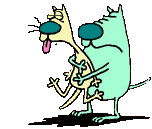